The Role of Al Hussein Bin Talal University (AHU)Leipzig 28’Aug’2019Prof. Sulieman Al KhattabDr. Bassam Abu Karaki
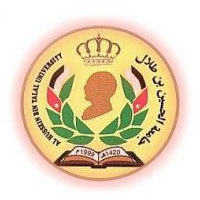 Introduction:- Following the Kick off meeting that was held at Muta University, a workshop was organized at Dead sea – Jordan, where each partner was assigned a task or multi task.- AHU was assigned to prepare the questionnaire for Unemployment of the targeted group in the project and send it to the management of the project (Muta Univ) for reviewing and approval.
The questionnaire was disseminated and published at the website of the Students’ Affair Facebook
Process:- A team of relevant experience was formed from AHU to accomplish the task and prepare the required questionnaire on time.- A study was conducted by the team in order to identify the main Unemployment reasons for the target group in the Remote Area of Jordan.
Reasons Identified:
Maximum number of Remote Area society suffer deprivation and poverty due to uncertain or insufficient income to meet the basic living needs
The scarcity of operating capital for most target group is the main obstacle to make them transfer to better productive fields that suite their educational attainment.
The most common poverty and unemployment among the target group is (compulsory unemployment, self/beneficiary unemployment .
The target group consists of : graduates and undergraduates of different levels.
It is observed that most members of the target group of the Remote Area identify unemployed as: A person who is not working at the Government Sector, although he is working at private sector. (new definition of unemployment)
The high unemployment rate in Jordan is one of the main reasons behind high unemployment rate in Remote Area.
Various universities graduate huge number of students as compared to limited Job opportunities in the market.
Lack of administration units at these universities to assist and train graduate students (males and females) to find the appropriate job.
There is a fear by the graduates towards the private sector commitment to fulfil the Legal Obligations of the labor (during the service and after retiring) as compared to public sector.
Mistrust of the private sector>
Unstable economic conditions of Jordan led to fear of establishing private business or entrepreneur projects by graduates.
Extensive mismatch of university programs taught and market needs available for graduates.
Unavailability of specialized training courses in communication skills and job seeking.
Weak self-marketing skills
Based on the above mentioned reasons, the survey was adapted to suite the Remote Area situation in order to get the most appropriate results (as we have seen in the data analysis session presented by Prof. Fahmi- JUST).
Role of AHU in the dissemination:
Participation in the Job Fair at AHU organized at the Labor Day to promote the Job-Jo project.
Waiting for the final website of Job-Jo to be published on the University official home page.
Thank you